November 2023
Further discussion on Non-primary Channel Access
Date: 2023-11-14
Authors:
Introduction
This contribution is a follow-up of the contributions 11-23/0034r1, 11-23/1288r0 and 11-20/0363r3  which proposed non-primary channel access for 11bn and 11be respectively.
It contains the following:
Discussion of a “frequency reuse 1” configuration that can be enabled by non-primary channel access even in dense enterprise deployments.
Adherence of NPCA to the ETSI harmonized standards for 5GHz and 6GHz
Further analysis of the potential CCA capability types for devices that perform non-primary channel access. The capability types are defined as Type 0, Type 1, Type 2 and Type 2+. We discuss the complexity of implementation as well as their performance, resolution of corner cases, fairness towards legacy devices and scalability. 
Evaluation of non-primary channel access in a non-ideal configuration. This configuration consists of 20 apartments in a 2x10 configuration in a single floor. It is the single floor version of the 11ax Residential scenario.
Slide 2
A frequency-reuse 1 deployment enabled by NPCA (1)
Different generations of 802.11 have defined channels with successively wider bandwidths: 20MHz  - 40MHz - 80MHz - 160MHz - 320MHz. This has exacerbated the problem of channel access in 802.11, where a single busy primary 20MHz channel can block access to the entire wider bandwidth, even if the non-primary portions of the bandwidth are idle.
To work around this problem, managed 802.11 deployments usually split the available bandwidth into narrower bandwidths with different primary channels and allocate different BSSs to these narrower bandwidths. 
Such frequency planning is complex. It is also inefficient. For example, an application within a BSS is only able to use the narrower bandwidth of the BSS and not anything wider, even if spare adjacent bandwidth is available in other BSSs.
Non-primary channel access can solve this problem cleanly for devices that are capable of such channel access. Such devices can all share the same primary within the widest possible bandwidth and opportunistically use any available bandwidth with or without the primary.
Slide 3
A frequency-reuse 1 deployment enabled by NPCA (2)
Such wideband frequency reuse 1 operation has the following challenges and solutions:
Inefficiency due to the disparity in bandwidths supported by the AP and non-AP: For example, if there are many 80MHz clients in a 320MHz BSS, it could lead to wasting bandwidth whenever the AP is able to schedule only these narrower bandwidth capable clients in a PPDU/TXOP. This problem would be solved by a complementary feature, that of Dynamic Subband Operation ([5] and [6]). DSO will ensure that an AP is able to move narrower bandwidth clients to any part of the wider BSS bandwidth and thus efficiently pack the entire wider bandwidth.
Increased non-AP power consumption due to listening on wideband channels: This problem too would be solved by a complementary feature on non-AP power save ([7] and [8]). This feature would allow a non-AP to listen on only 20MHz per link, with 1 NSS and low MCS. Any transmission by the AP to such a non-AP would be preceded by an Initial Control Frame (similar to EMLSR) that would provide the non-AP with information on the bandwidth, NSS and max MCS of the subsequent frame exchanges. Configurable padding in the ICF would also allow the non-AP to switch to the required bandwidth/NSS/max MCS capabilities after receiving the ICF.
Slide 4
NPCA and the ETSI harmonized standards for 5GHz and 6GHz (1)
Some members have opined that NPCA may not adhere to the channel access procedures specified by the ETSI harmonised standards EN 301.893 and EN 303.687 for 5GHz and 6GHz respectively. 
They specifically point out that NPCA envisages the primary channel to be changed dynamically, while the ETSI harmonised standards do not allow such dynamic change for multi-channel access procedures that follow the 802.11 EDCA scheme (i.e. one that comprises of full EDCA backoff on one channel and PIFS CCA on the remaining channels): 
“The primary operating channel is arbitrarily determined and not changed more than once per second.” (section 4.2.7.3.2.3 of EN 301.893 and 4.3.6.3.2.3 of EN 303.687).
However, NPCA does not require a device to dynamically change its primary channels. 
NPCA proposes that an AP and client negotiate multiple sets of channels (referred to as “groups of adjacent channels” in ETSI) where each set contains one primary channel; the sets of channels and the primary channel in each set are chosen semi-statically.
Each primary channel say Pi is contained in a set of channels Si: if EDCA succeeds on the primary channel Pi, PIFS CCA is performed on the remaining channels of Si.
Slide 5
NPCA and the ETSI harmonized standards for 5GHz and 6GHz (2)
For example, if the total aggregate bandwidth is 160MHz and there is one additional anchor channel:
There are two primary channels P1 and P2; P1  is the legacy primary channel and P2 is the additional primary (i.e. anchor) channel.
P1 is associated with set S1 that consists of 8 20MHz channels with a total bandwidth of 160MHz. If EDCA succeeds on P1 , PIFS CCA is attempted on the remaining 7 channels.
P2 is associated with a set S2 of 4 20MHz channels with a total bandwidth of 80MHz. If EDCA succeeds on P2 , PIFS CCA is attempted on the remaining 3 channels.
S2 is a subset of S1 
In addition, other procedures are defined to ensure that NPCA is fair to devices that implement legacy 802.11 and similar unlicensed channel access schemes, such as:
A device attempts transmission on set S2 only if the primary channel P1 of set is S1 busy and only for the duration the primary channel P1 is estimated to be busy.
Slide 6
NPCA and the ETSI harmonized standards for 5GHz and 6GHz (3)
STR, NSTR and EMLSR in 802.11be too allow multi-channel transmissions on multiple sets of channels S1, S2,...where each set Sk has its own primary (i.e. full EDCA) channel Pk. 
For STR, NSTR and EMLSR, the sets S1, S2 .. are non-overlapping, while for NPCA they are overlapping.  
Similar multi-channel transmission on multiple sets of channels, where each set has its own primary-like channel is allowed for LAA and NR-U too. 
Reference: 3GPP TS 36.104 section 5.7.4, read along with 3GPP TS 37.213 section 4.1.6 and 3GPP TS 36.101 section 5.5A.
Slide 7
Capability types for performing CCA before transmission or for reception
Type 0: As many decoders as the number of anchor channels. 
Can perform ED+PD on these multiple anchor channels even if the preambles of PPDUs on the different anchor channels overlap in time. Not much support for Type 0; so it is not included in the subsequent analysis.
Type 1: Only 1 decoder that can be flexibly moved to any of the anchor channels based on LTF/STF detection
Can perform ED on these multiple anchor channels in parallel
Can perform PD or receive PPDUs on these multiple anchor channels one at a time based on LTF/STF detection on an anchor channel.
Type 2: Only 1 decoder dedicated to 1 designated anchor channel at any time
Can perform ED+PD or receive PPDUs only on the designated anchor channel
Type 2+: An enhancement of Type 2 which is the same as Type 2 except that it can additionally perform ED on the multiple anchor channels in parallel
Slide 8
Summary of NPCU device capability types
Slide 9
Comparison between Type 1 and Type 2 (1)
Slide 10
Comparison between Type 1 and Type 2 (1)
Slide 11
Comparison between Type 1 and Type 2 (2)
Slide 12
Corner case scenarios for different NPCU capability types (1)
Slide 13
Corner case scenarios for different NPCU capability types (2)
Slide 14
Corner case scenarios for different NPCU capability types (3)
Slide 15
Corner case scenarios for different NPCU capability types (4)
Slide 16
Non-ideal evaluation scenario (1)
The simulation topology is a 1-floor version of the 11ax Residential Scenario
There are 20 apartments in the floor in a 2x10 configuration. Each apartment has a 10x10m rectangular layout.



Each apartment has 1 randomly-placed AP on a 320 MHz link in 6GHz.
Each AP has 1 to 4 clients placed randomly inside the apartment. 
APs have 320 MHz bandwidth and clients randomly selected bandwidths between 160/320 MHz
DL only traffic (for now)
AP txpower = 20 dBm and 5dB inter-apartment wall loss.
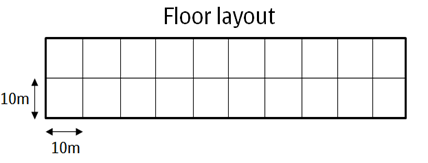 Slide 17
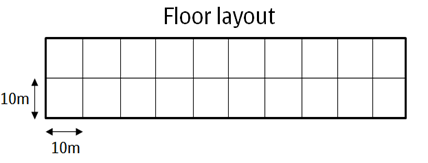 Non-ideal evaluation scenario (2)
1 client is always AC_BE with data rate fixed at 
(a) 200 Mbps, or 
(b) Full-buffer
Remaining 0-3 clients randomly choose their flows from among the following 4 types:
AR/VR (AC_VO with 120 FPS => data rate 200 Mbps)
HD Voice (AC_VO with 120 bytes every 10ms => data rate 96Kbps)
4K Video streaming (AC_VI 60 FPS => data rate 20Mbps)
Video conference (AC_VO with 60 FPS => data rate 6Mbps)
Channel model
CCA threshold: ED/PD  -72dBm/-82dBm (configurable).
MCS based on signal and interference, calculated using 11ax residential pathloss model.
Static interference model. For any Tx-Rx pair, interference at Rx is the sum of the Tx power of every potential interferer (AP or non-AP) outside the CCA zone of the Tx
Type 1 operation
Slide 18
Cumulative throughput over 20 apartments in the floor, for Full-buffer Best Effort traffic, in the absence of Low Latency traffic
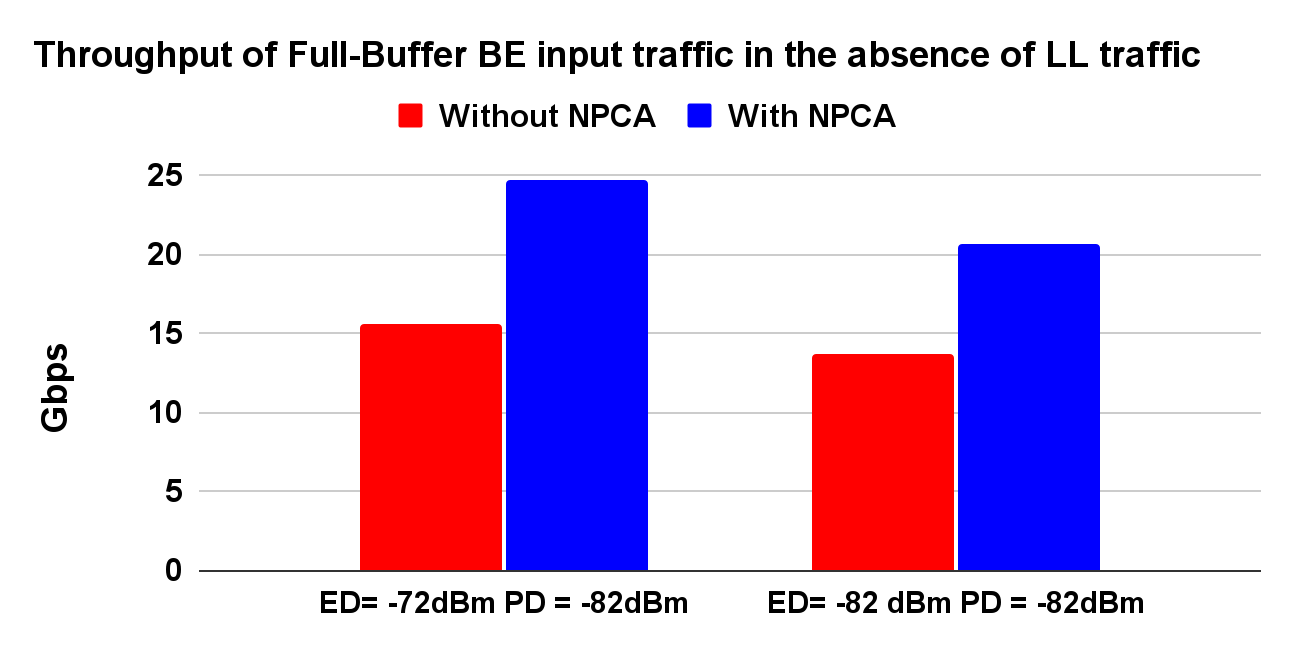 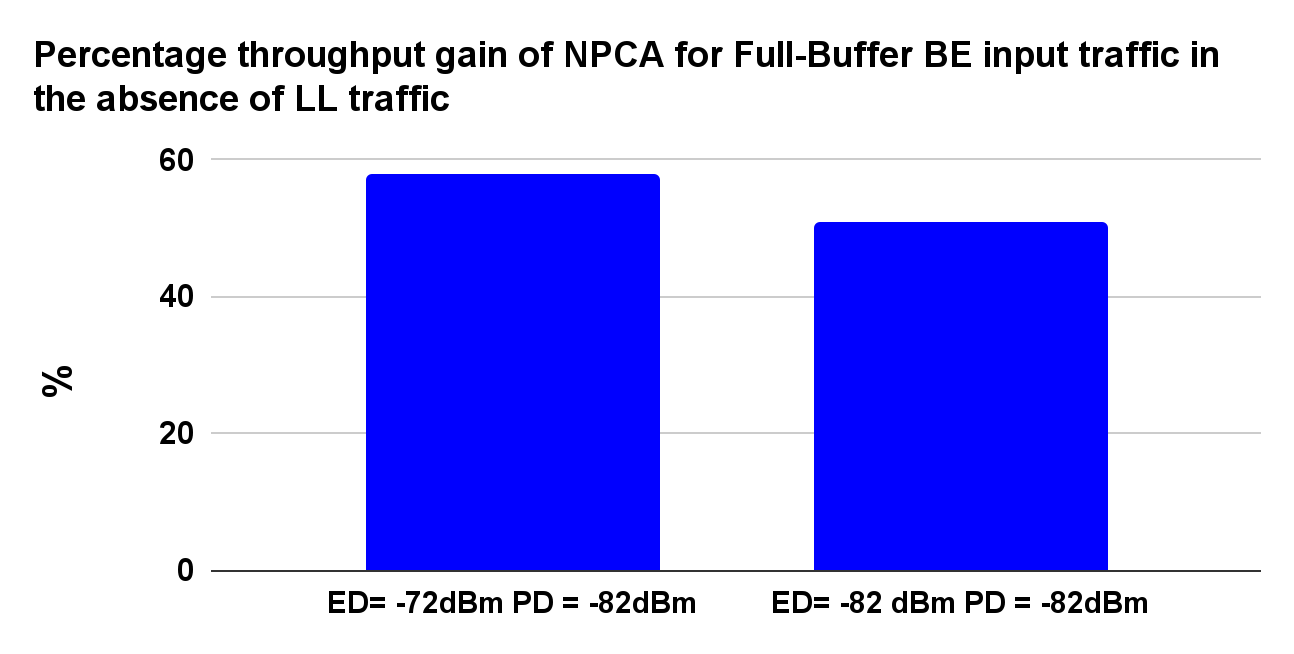 NPCA provides 60% throughput gain for a higher CCA threshold (i.e. ED = -72dBm PD = -82dBm) and 50% throughput gain for a lower CCA threshold (i.e. when ED = -82dBm PD = -82dBm).  
A higher CCA threshold results in substantially higher spatial reuse. The number of total TXOPs in the simulation or the number of parallel TXOPs at any time is about 30-40% higher in case of ED = -72dBm PD = -82dBm compared to ED = -82dBm PD = -82dBm, both without and with NPCA. 
However, the steady state MCSs are lower for a higher CCA threshold than for a lower CCA threshold. This offsets some of the spatial reuse gain and leads to a lower throughput gain
Slide 19
Cumulative throughput over 20 apartments in the floor, for Full-buffer Best Effort traffic in the presence of Low Latency traffic
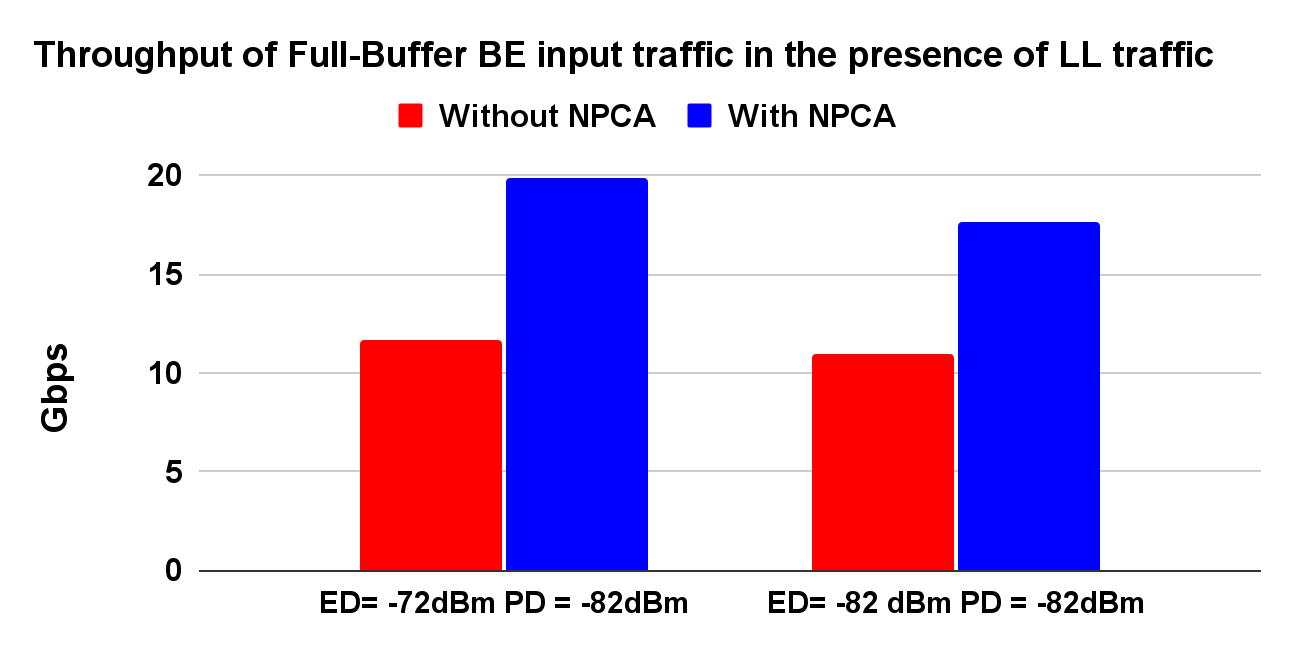 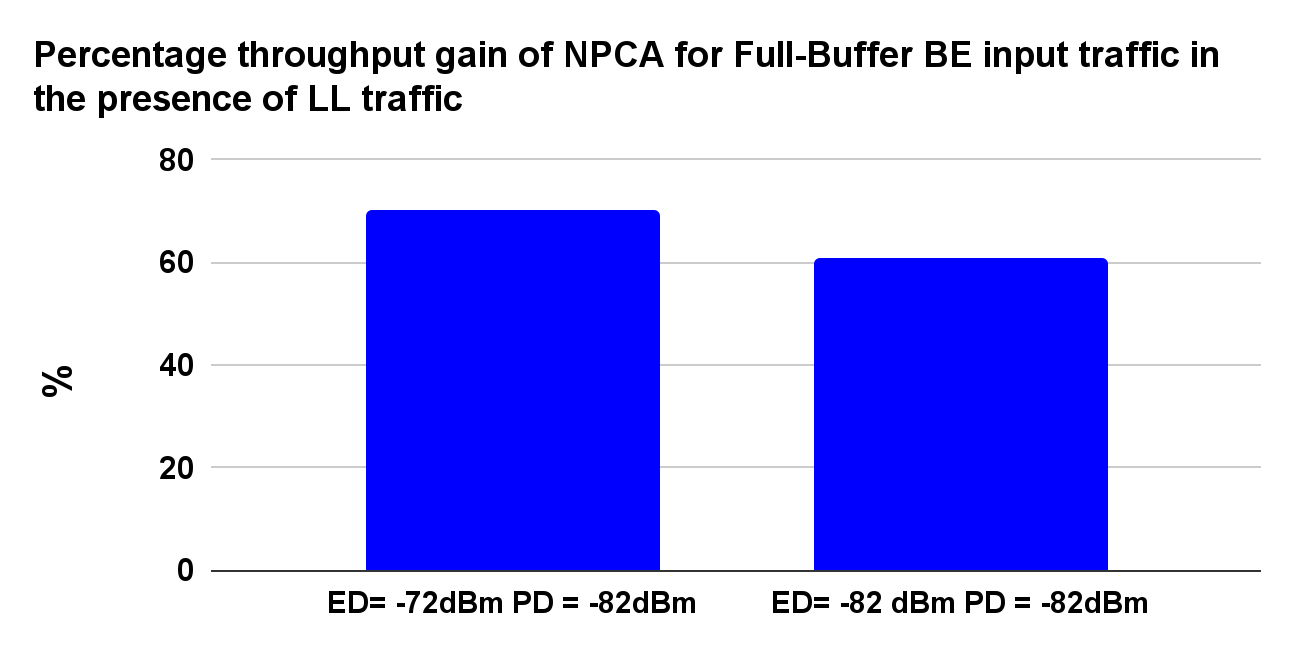 Observations on cumulative throughput and NPCA gain when LL traffic is present, are similar to the previous configuration when LL traffic is absent
NPCA provides 70% throughput gain for a higher CCA threshold and 60% throughput gain for a lower CCA threshold.
A higher CCA threshold results in a higher spatial reuse but also a lower average MCS of transmission. Resultantly, the cumulative throughput with ED -72dBm PD = -82dBm is slightly better than the cumulative throughput with ED = -82dBm PD = -82dBm.
Slide 20
AR/VR Latency in the presence of Full-buffer Best Effort traffic
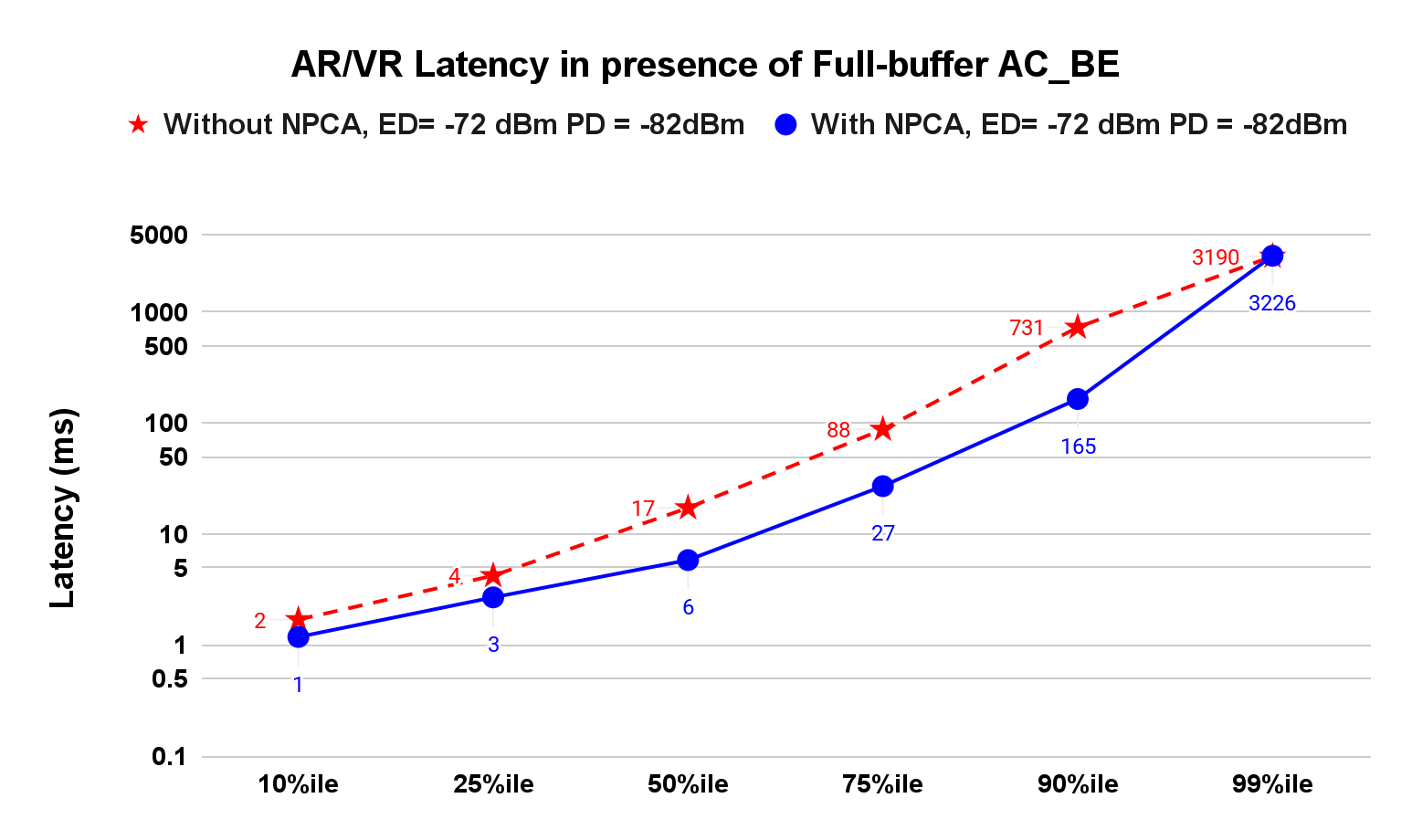 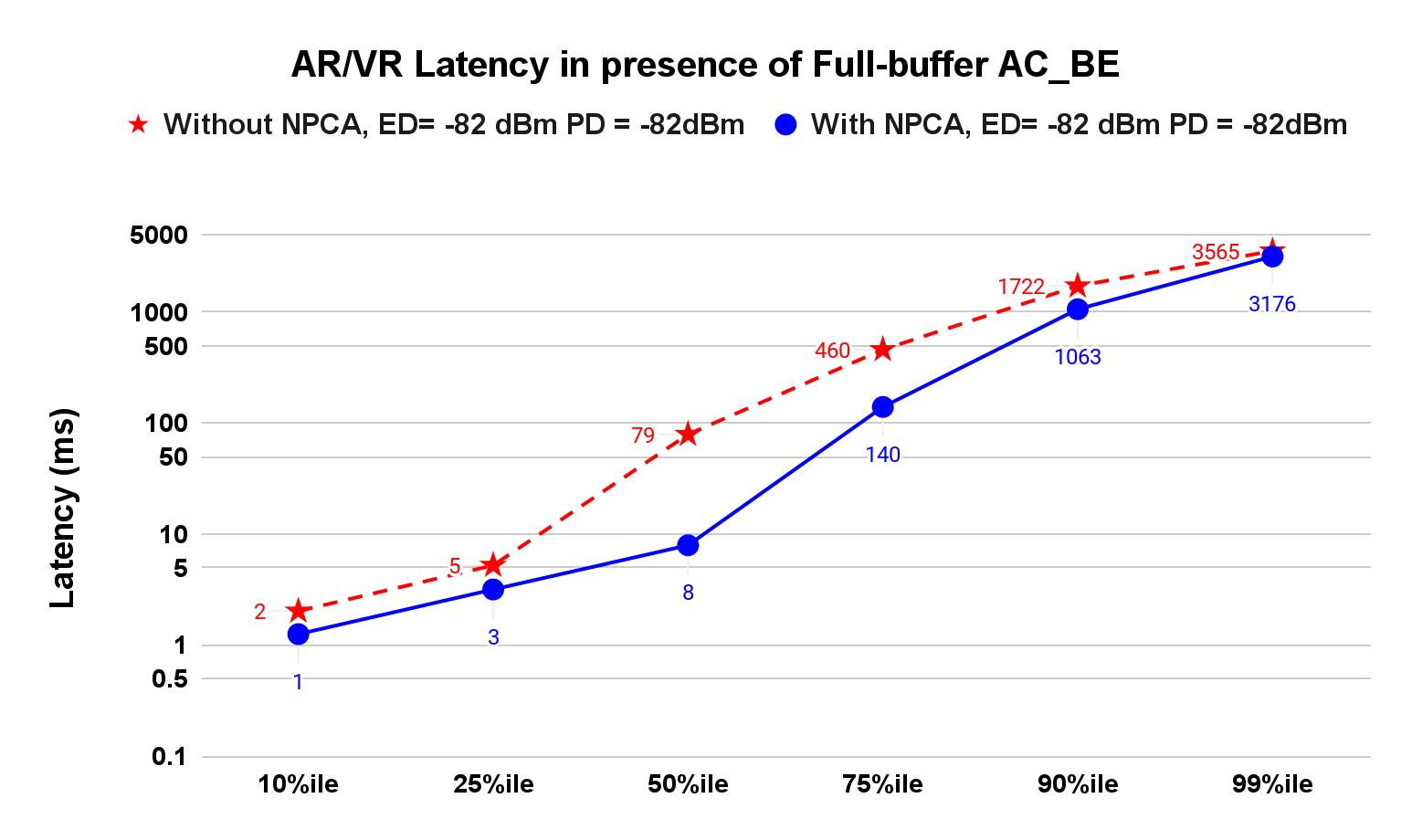 A higher CCA threshold provides higher spatial reuse, which is visible in the better latencies of ED -72dBm PD = -82dBm compared to ED -82dBm PD = -82dBm both without and with NPCA
The higher opportunities using NPCA also get utilized by AR/VR and other finite rate traffic in a prioritized manner. 
However full buffer AC_BE traffic in every BSS results in high contention from every AP and hence, higher 99%ile latencies
Overall, NPCA provides significant latency reduction over almost the entire range of latency percentiles.
Slide 21
AR/VR Latency in presence of 200Mbps Best Effort traffic
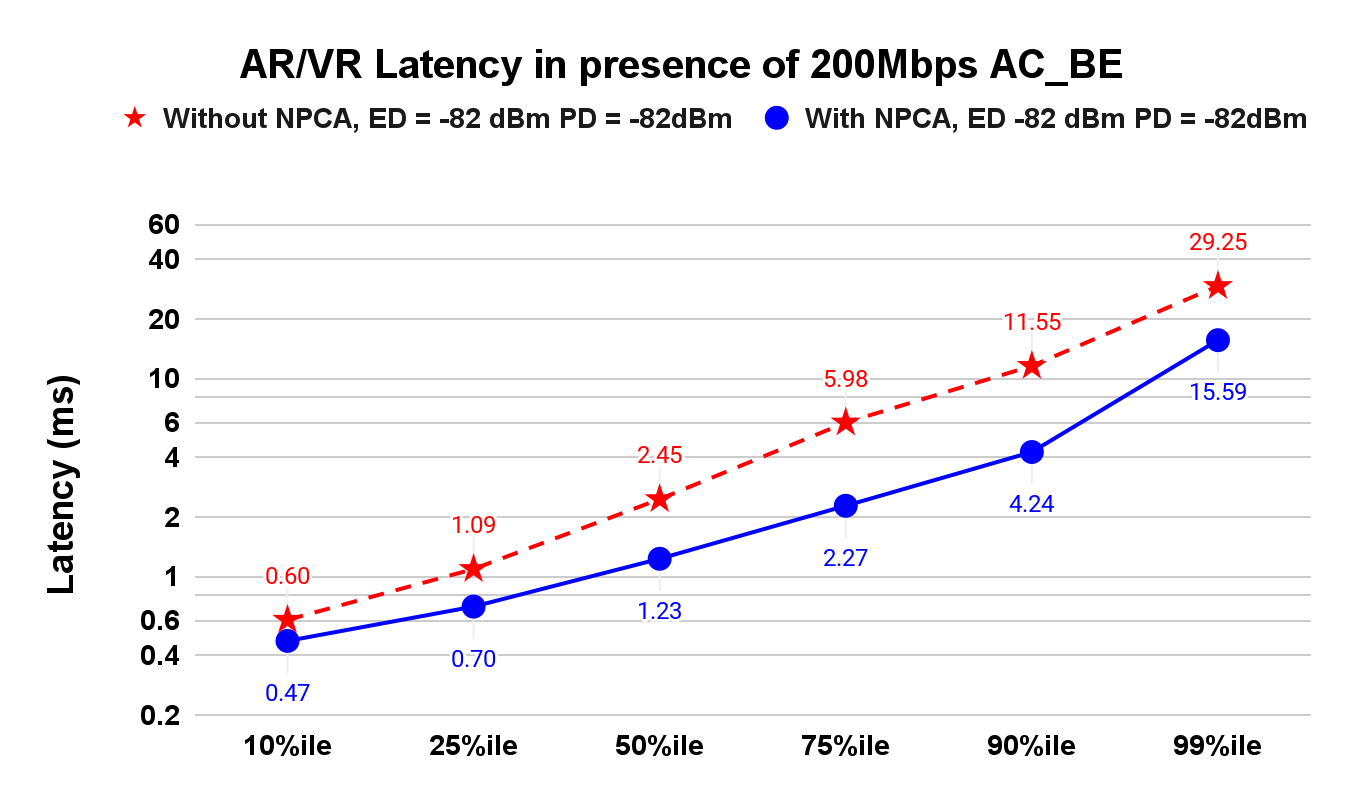 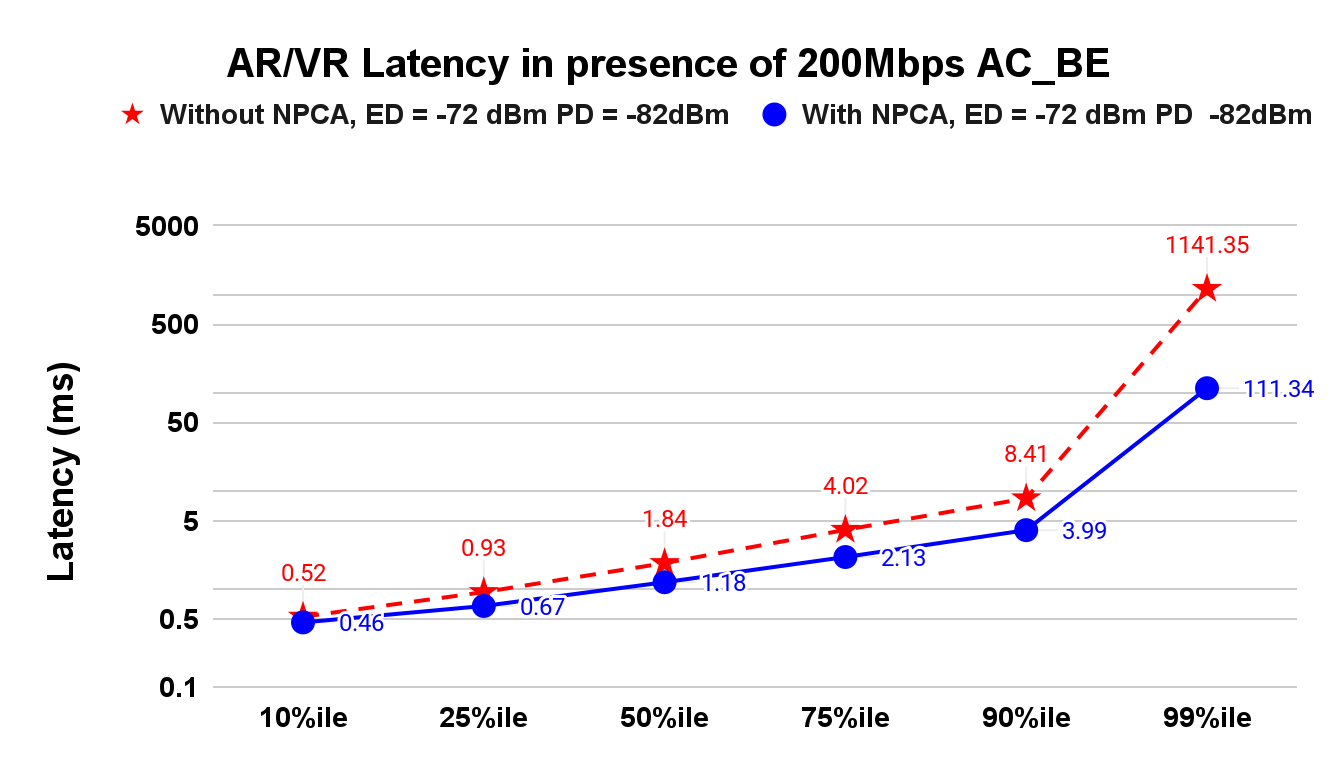 Expectedly, AR/VR latencies are much lower in presence of 200Mbps AC_BE are much lower than in the presence of Full-Buffer AC_BE
As in the previous configuration, NPCA provides significantly lower latencies over the entire range of latency percentiles
Slide 22
Latency for 200Mbps Best Effort traffic
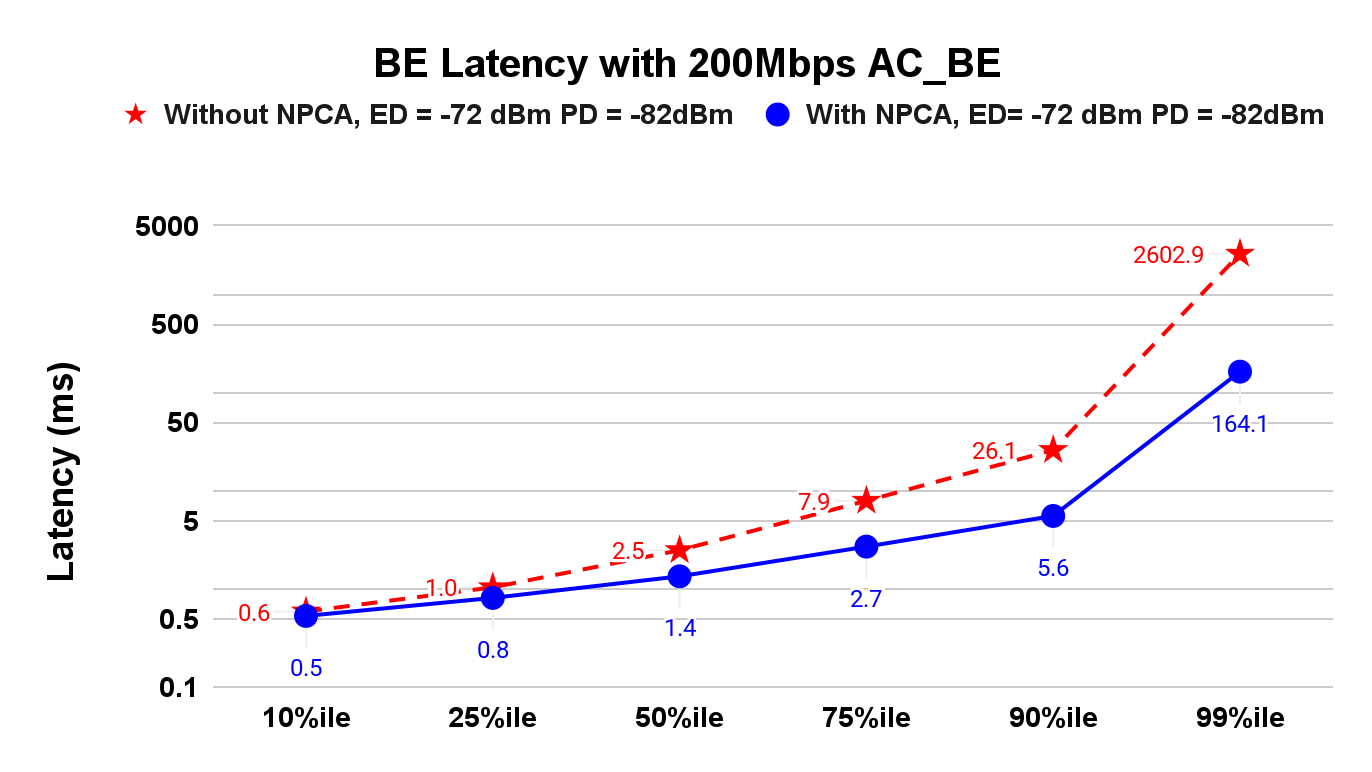 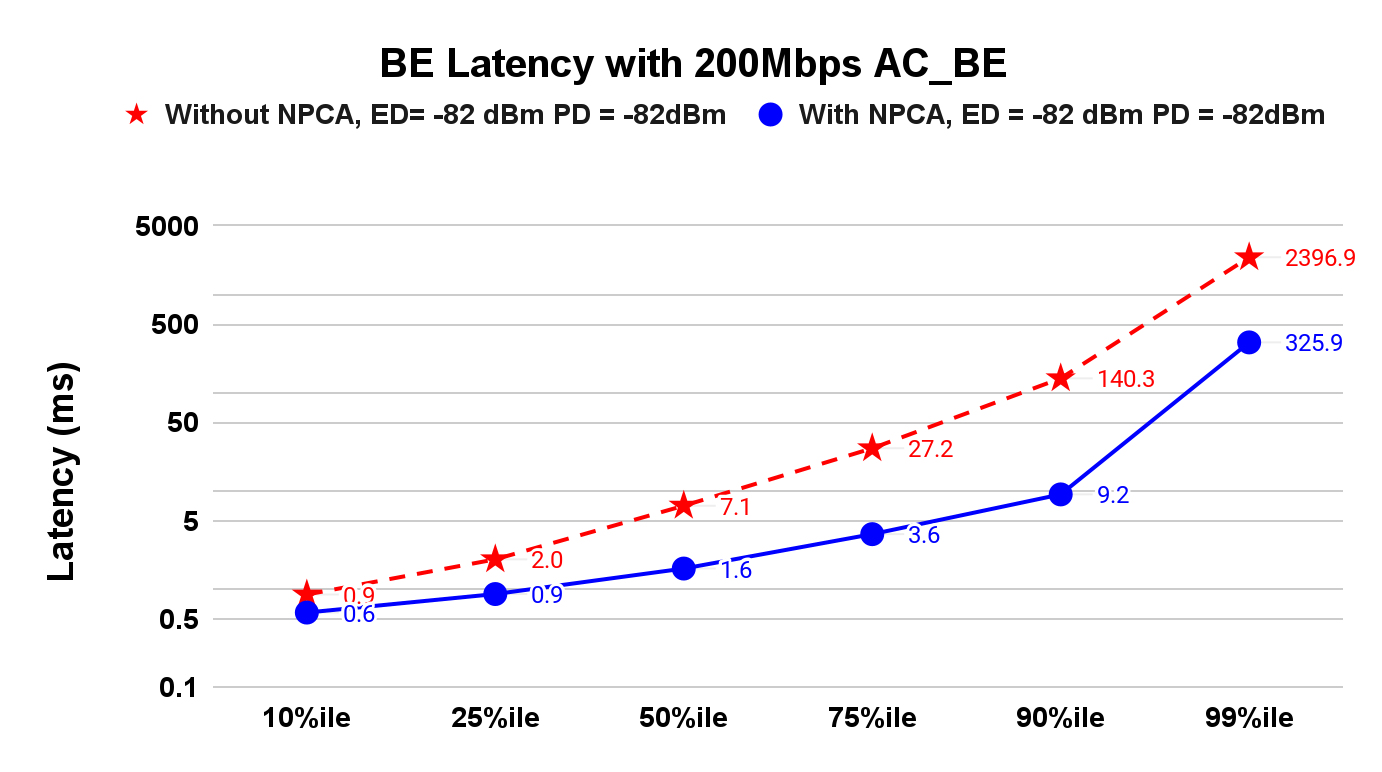 NPCA provides significant latency gains for Best Effort traffic over the entire range of latency percentiles
Slide 23
User Perceived Throughput (UPT) for 200Mbps Best Effort traffic
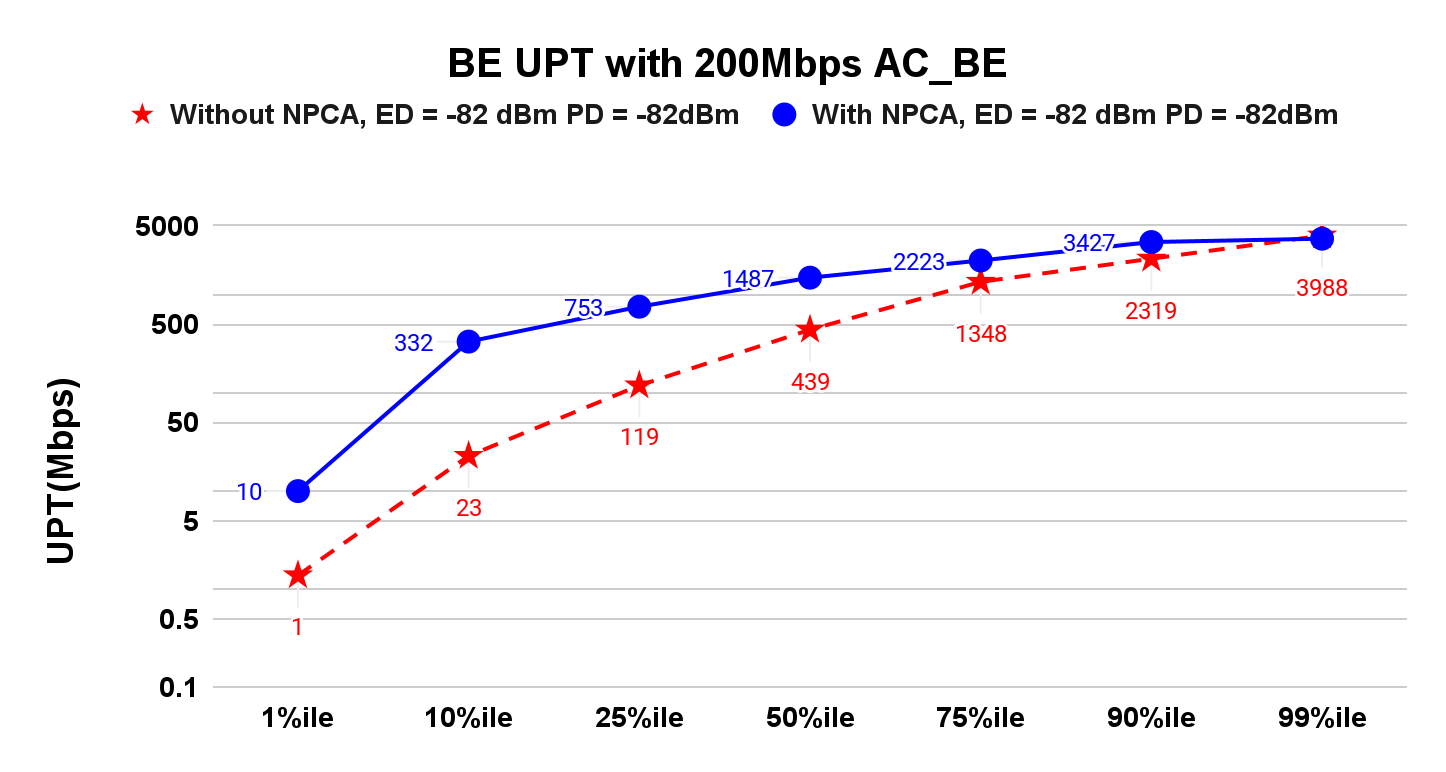 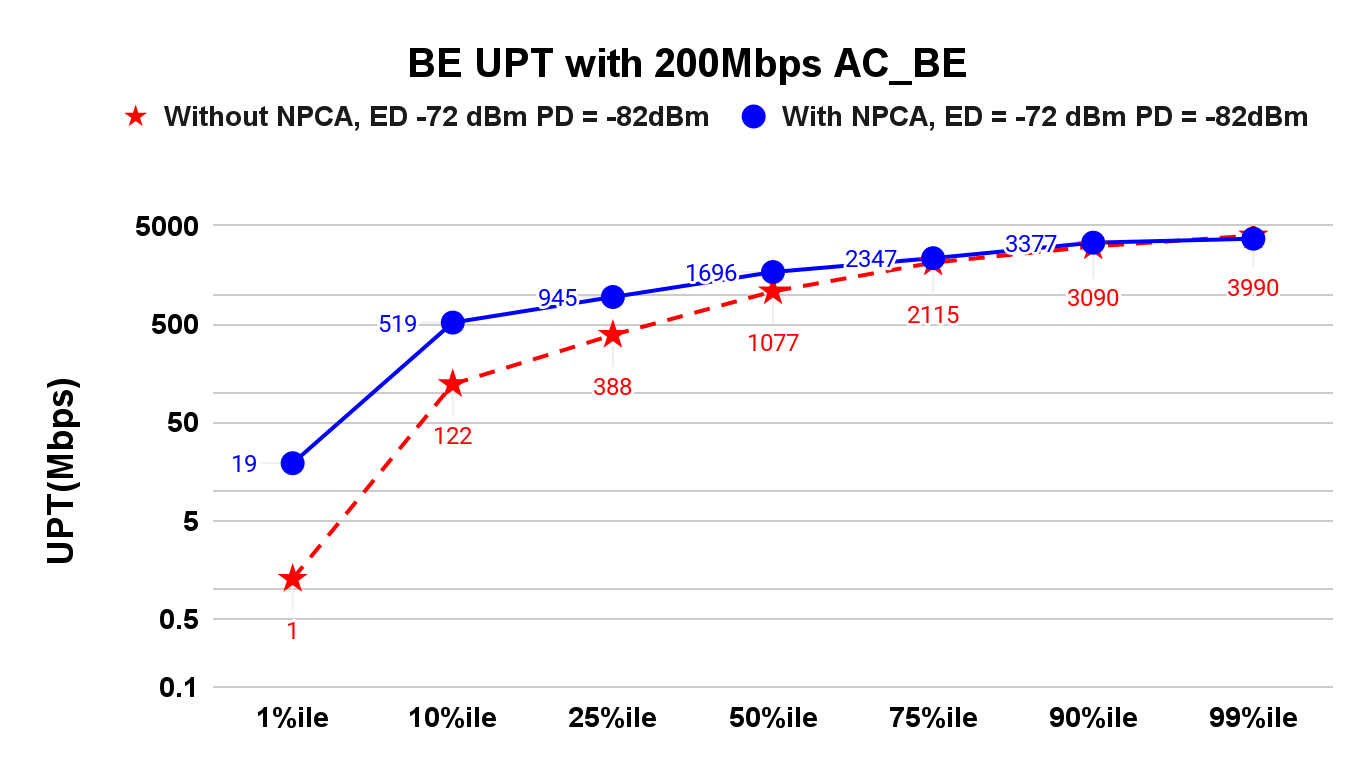 NPCA provides significantly higher User Perceived throughput for Best Effort traffic
Slide 24
Conclusions
NPCA can enable a “frequency reuse 1” configuration even in dense enterprise deployments. This will simplify frequency planning in such deployments. It will also increase efficiency as NPCA capable devices can opportunistically use the widest possible bandwidth instead of being segregated into non-overlapping narrower bandwidth BSSs.
NPCA adheres to the ETSI harmonized standards for 5GHz and 6GHz
Discussion and analysis of different capability types possible for NPCA in terms of complexity, fairness, scalability and performance benefits.
Discussion of various corner cases that can arise in NPCA for these capability types and the possible outcomes and corrective measures
Simulation results for a single floor 20 apartment scenario based on the 11ax residential topology with multiple traffic types. Even in this topology, it is seen that NPCA provides significant benefits over legacy operation for both latency-sensitive and best effort traffic.
Slide 25
Reference
[1] IEEE P802.11be™/D4.1

[2] 11-23/0034r1 Non Primary Channel Utilization

[3] 11-23/1288r0 Non Primary Channel Utilization Follow-up

[4] 11-20/0363r3 Non Primary Channel Utilization

[5] 11-22/2204r0 Dynamic Subband Operation

[6] 11-23/2141r0 Further discussion on Dynamic Subband Operation

[7] 11-23/1875r0 Power save proposal for non-AP/mobile-AP

[8] 11-23/1873r0 Post-FCS MAC padding
Slide 26